階段で導くコミュニティーギャラリー
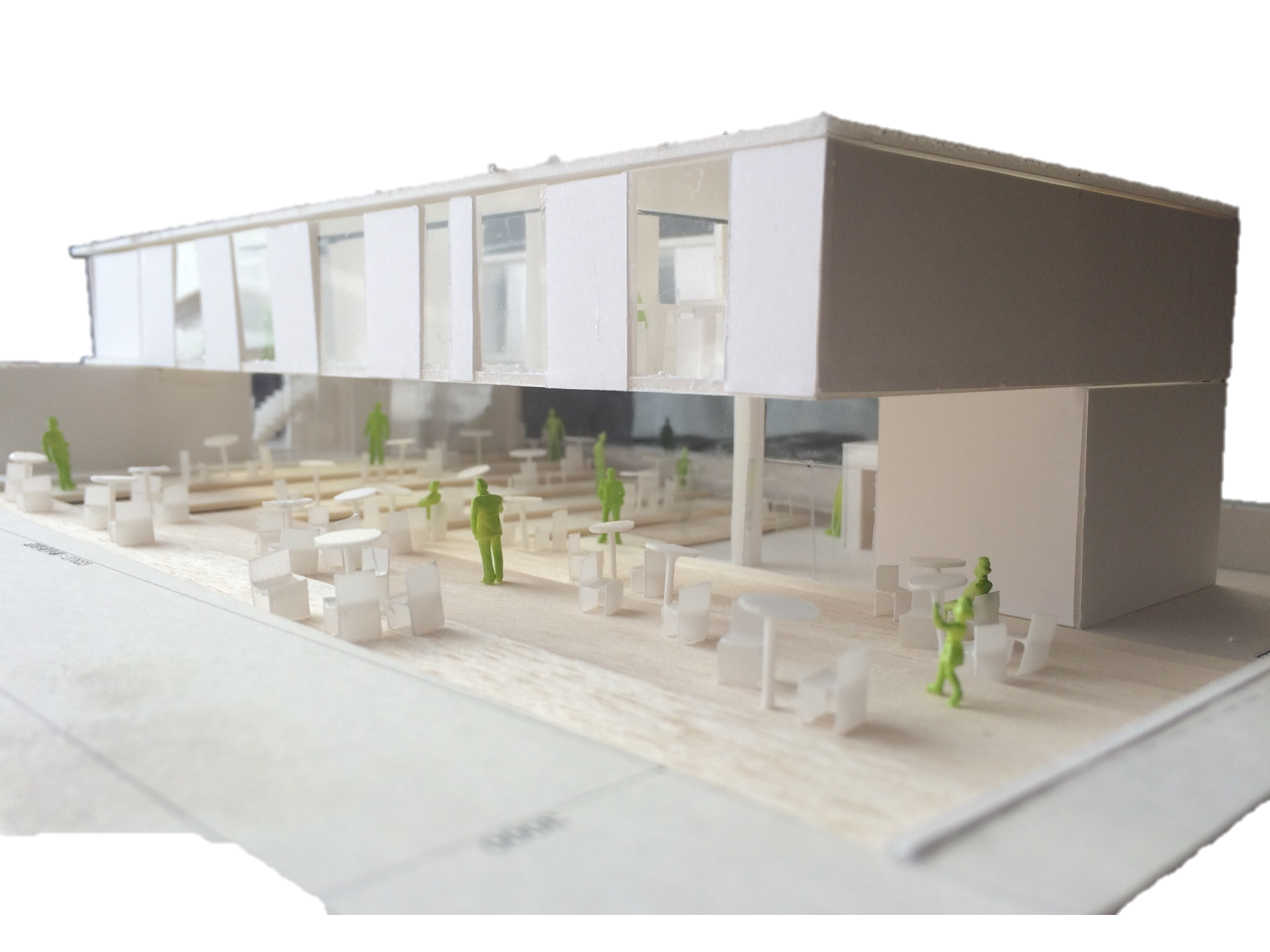 課題B　コミュニティ－ギャラリー　テーマ　1517094　前田悠花